KARTKI ŚWIATECZNE Z CAŁEGO ŚWIATA
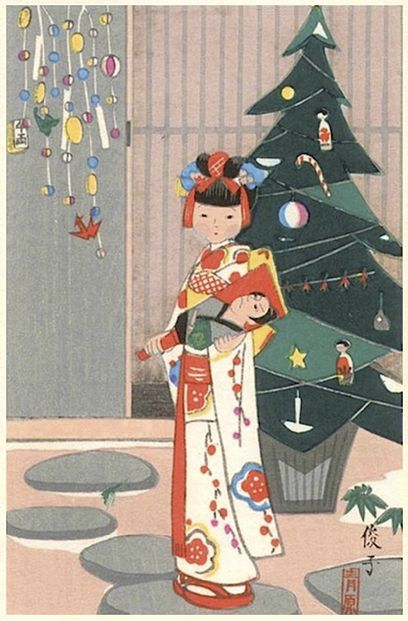 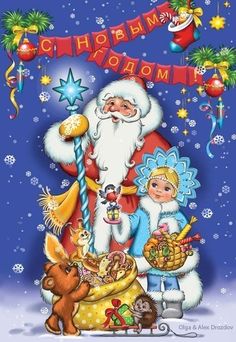 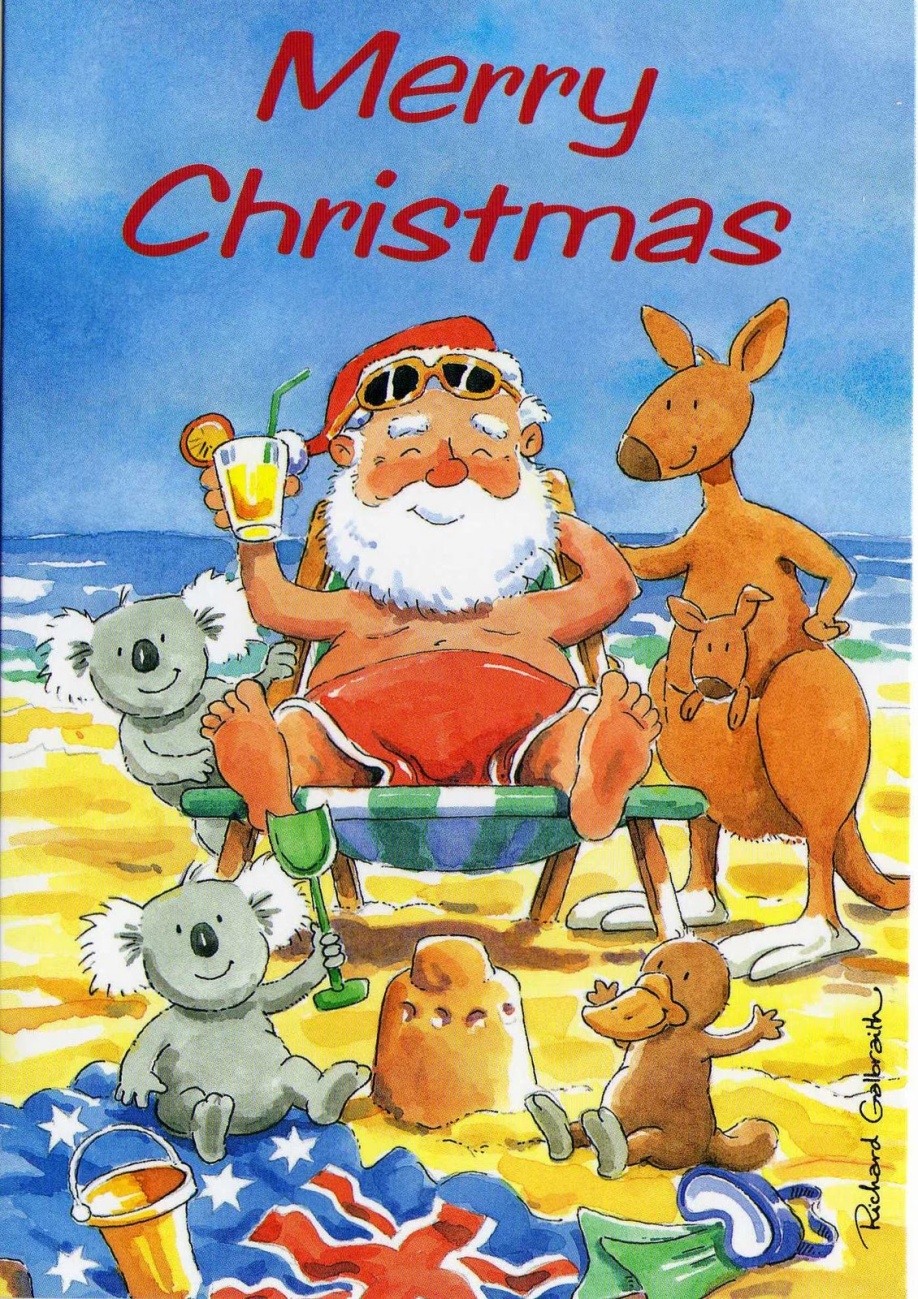 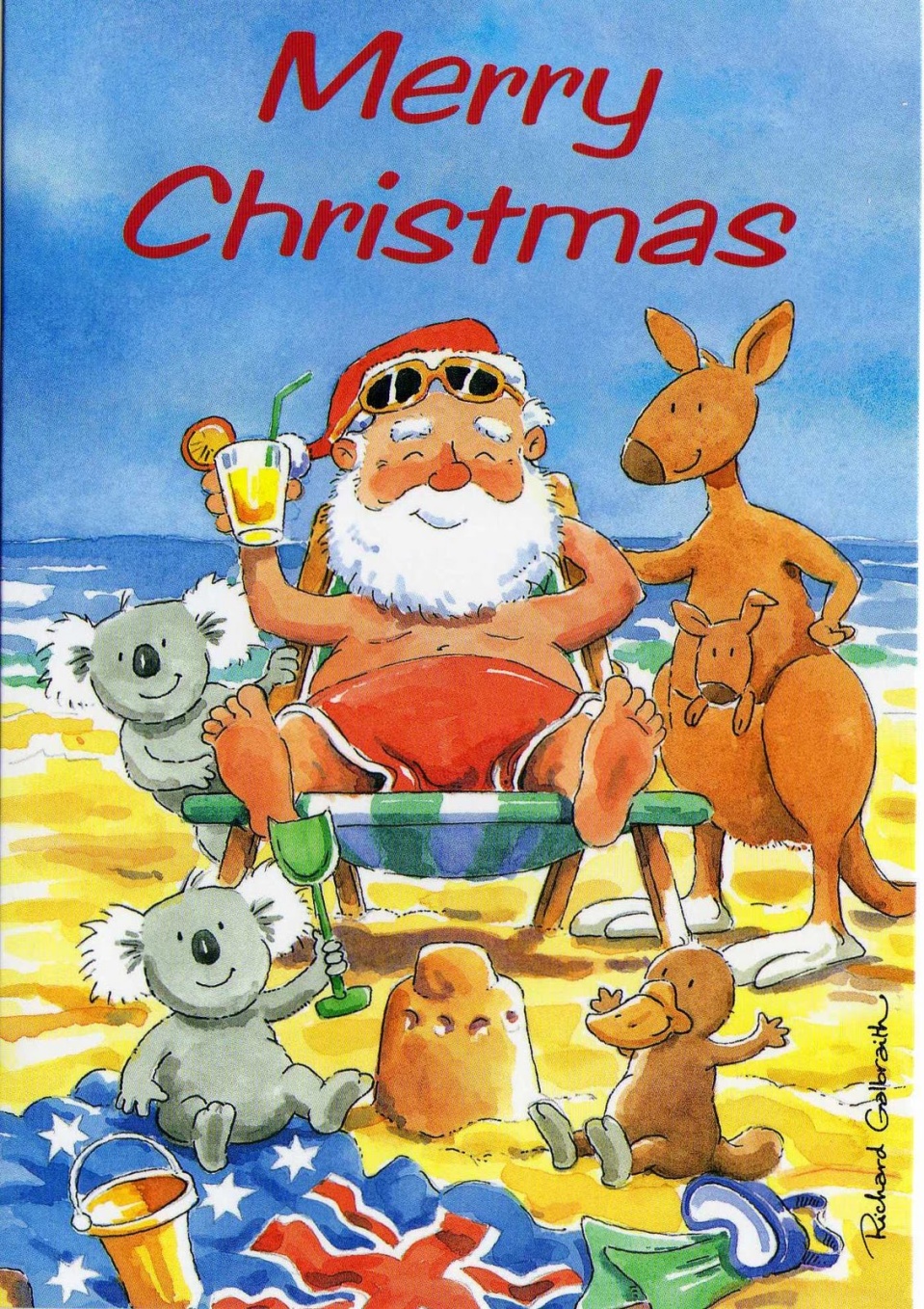 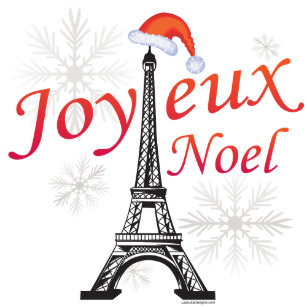 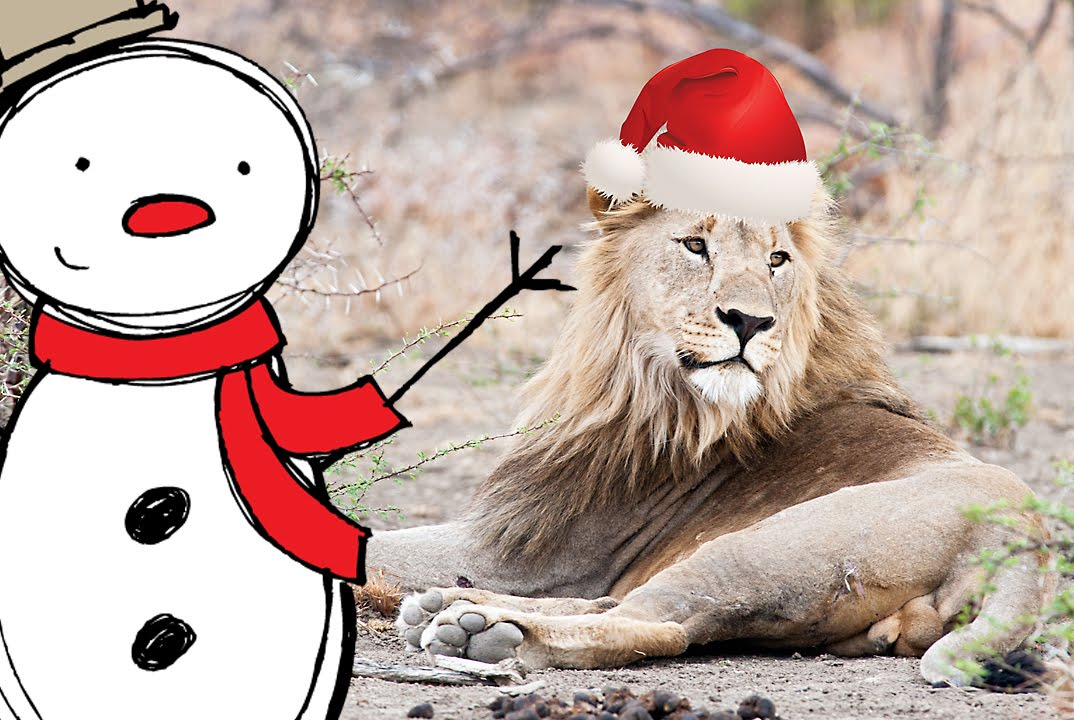 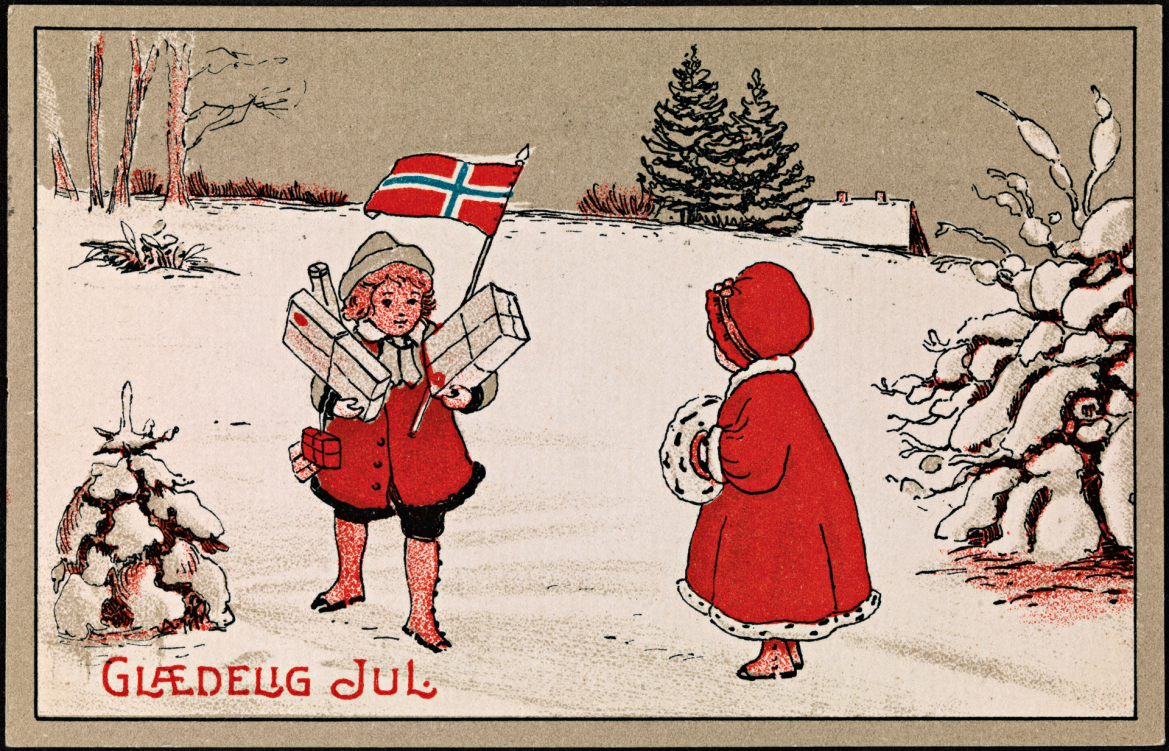 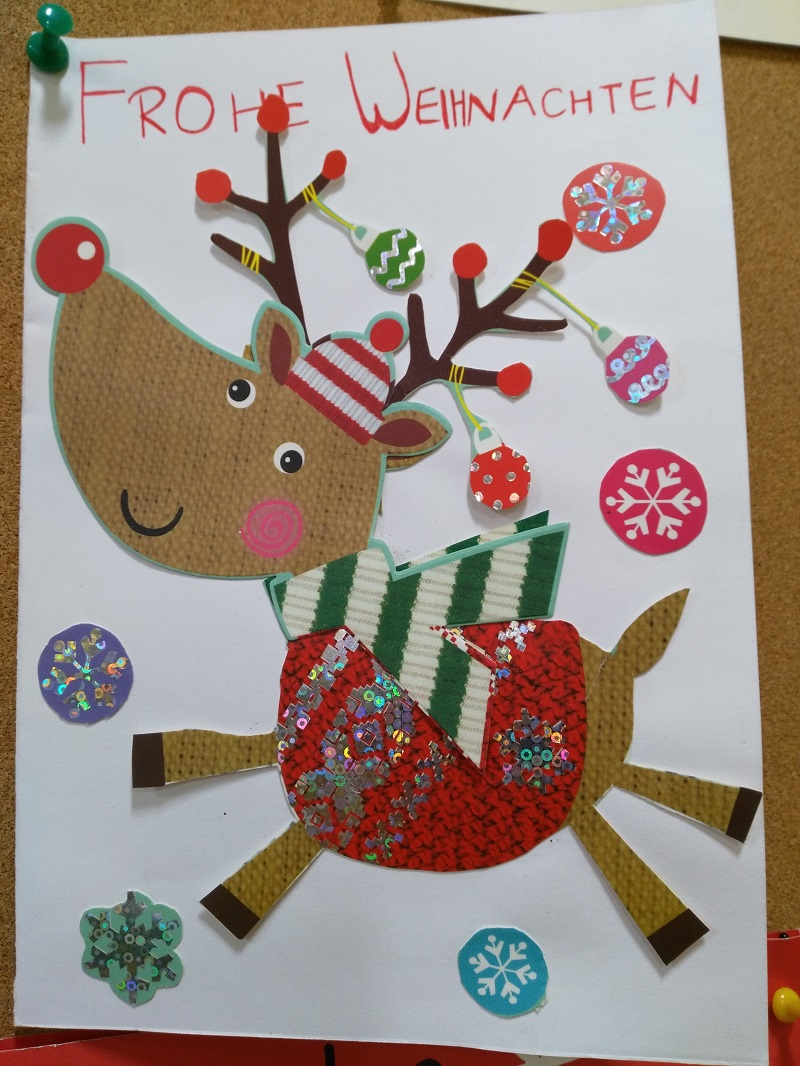 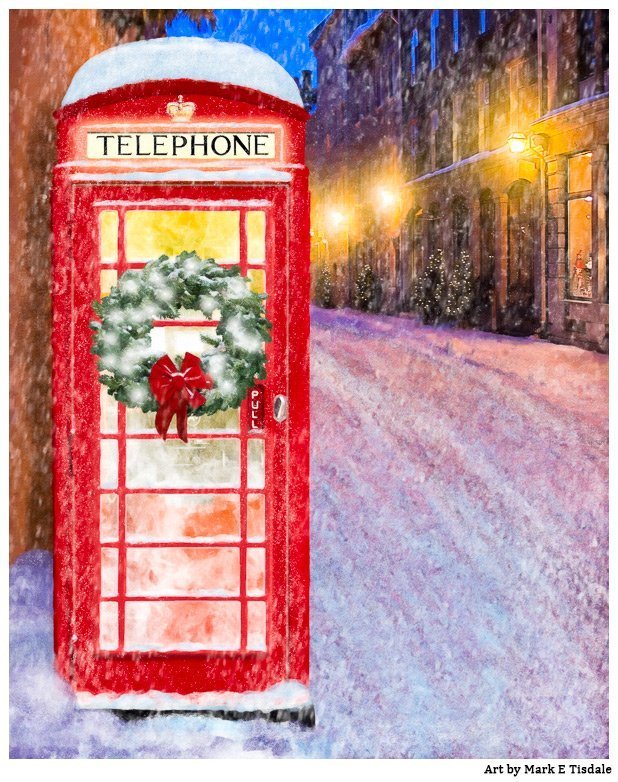 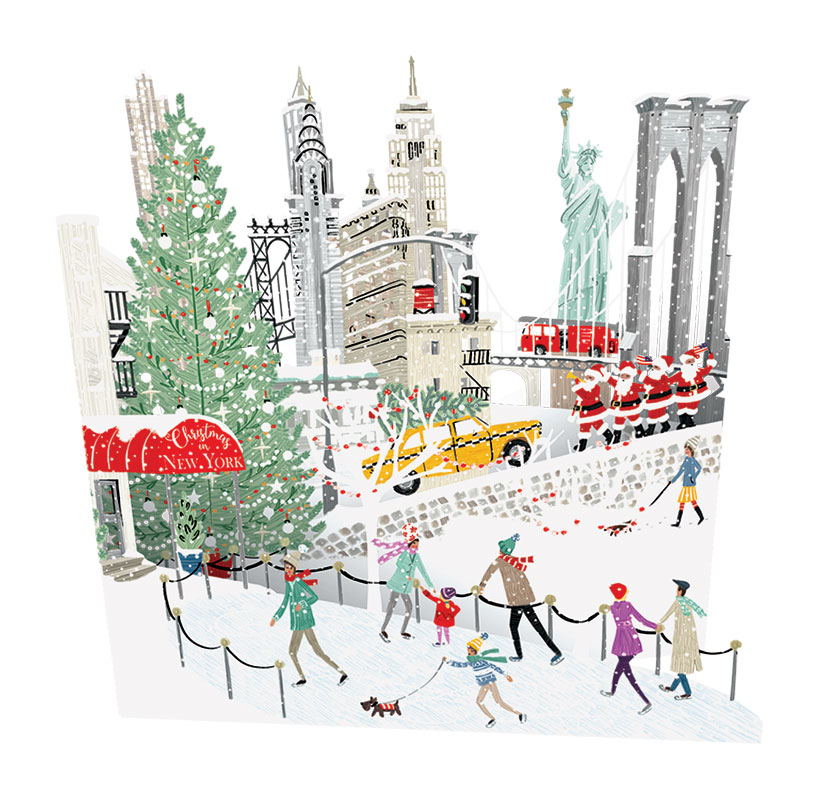 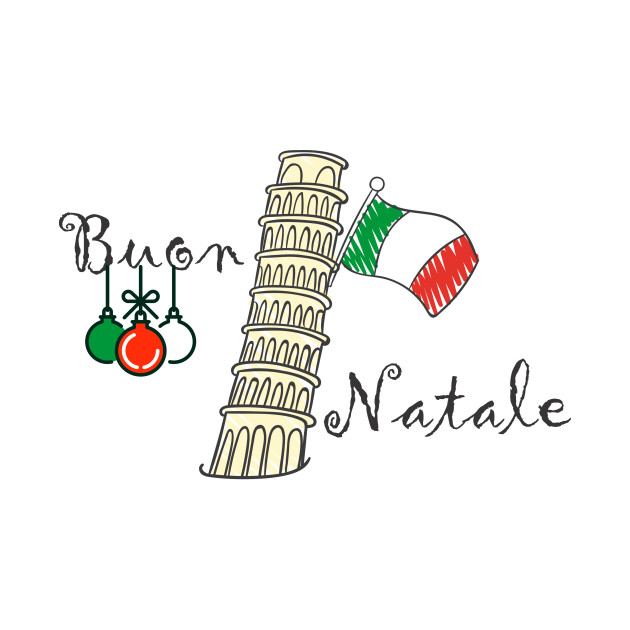 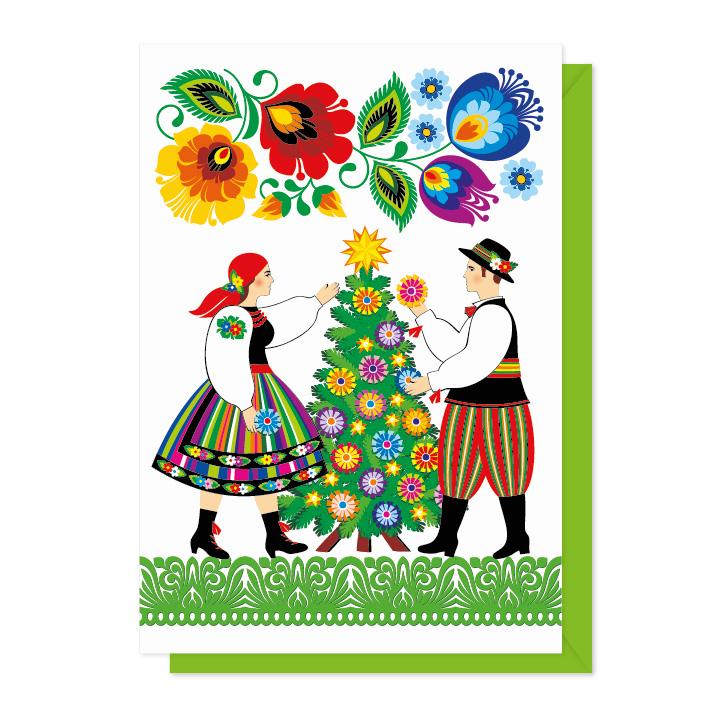